The Debt Ceiling Deal Is Done For Now
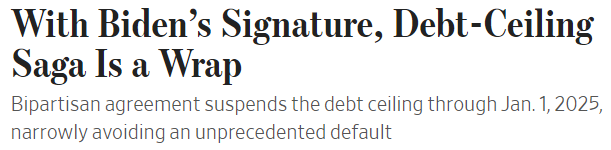 Treasury Bills with maturities near the  projected “X-Date”, or the date the Treasury was projected to default, at times traded near 7% which reflected greater uncertainty and risk
Source: (top) Wall Street Journal, June 3, 2023, (bottom) Bloomberg, as of 06/05/2023.
1
Treasury Issuance Expected to Surge Following Debt Ceiling Deal
Over $1 trillion of additional issuance
2023 YTD increase
$653 billion
Source: Bloomberg, Investment Company Institute Money Market Fund Assets Release, SIFMA, Bank of America Global Strategy for U.S. Treasury issuance projections as of 06/08/2023.
2
Labor Market Sends Mixed Signals But Generally Remains Tight
The labor force participation rate remained at 62.6%.
Source: Congressional Budget Office February 2023 economic projections, Bureau of Labor Statistics. Bloomberg, as of May 2023. Data is seasonally adjusted.
3
Job Openings Surge Higher, Exceeding Estimates
Record 7.2 million new jobs in 2021
4.8 million new jobs in 2022
1.6 million in 2023
The job openings to unemployed ratio grew to 1.8:1
Source: Bloomberg, as of May 2023. Data is seasonally adjusted.
4
Fed’s Preferred Gauge of Inflation Remains Elevated But Households Continue to Spend
Source: Bloomberg, Federal Reserve, and U.S. Bureau of Economic Analysis as of April 2023. Supercore inflation is comprised of PCE core services less housing.
5
Fed Policy Leanings Heatmap
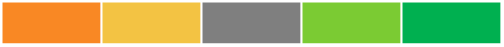 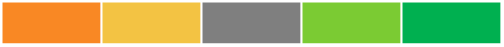 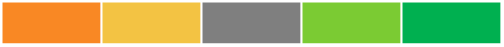 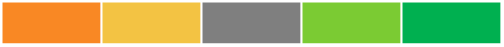 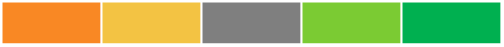 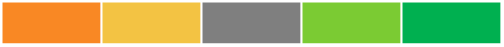 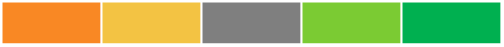 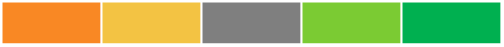 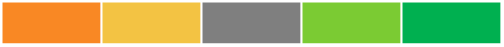 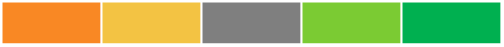 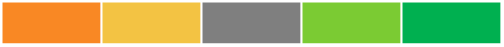 6
Market Expectations Evolve Amid Changing Policy Environment
Source: Bloomberg, Federal Reserve latest economic projection as of 06/05/2023.
7
Curve Shifted Higher as Traders Reassess Rate Hike Bets
Source: Bloomberg, as of 06/08/2023.
8
Questions?
9
10